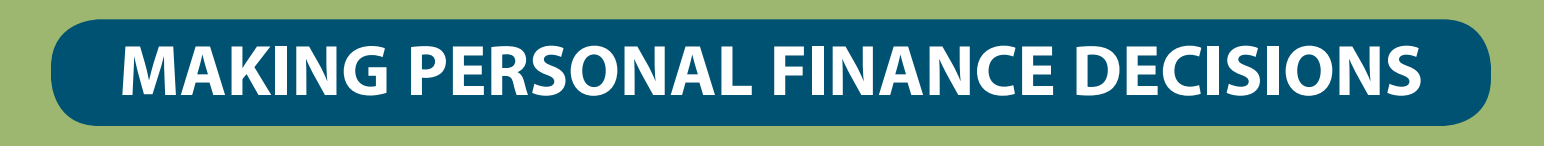 Unit 7: Spending
Lesson 7B: Big Spenders
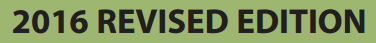 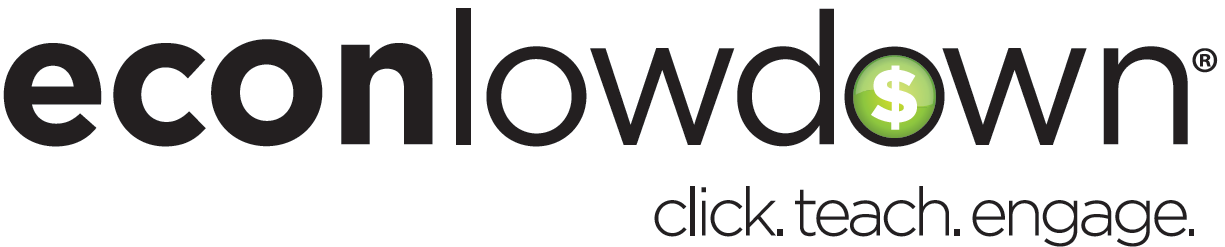 ©2017, Minnesota Council on Economic Education. Developed in partnership with the Federal Reserve Bank of St. Louis.
Compelling Question
How does saving now affect future spending?
Lesson 7B
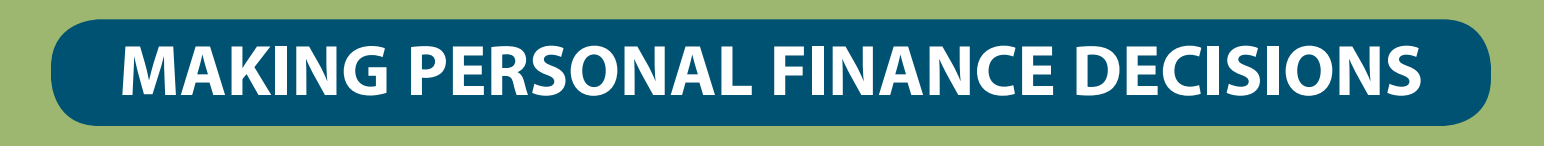 Visual 7B.1: The Bigs versus the Littles